Worker Misclassification
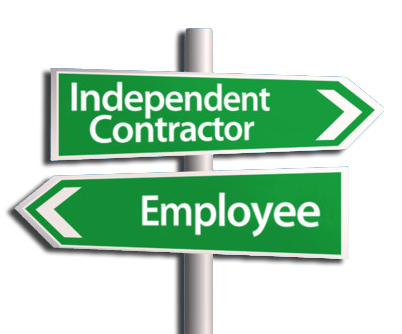 Agenda
Define “misclassification”
Impact of misclassification
Virginia laws regarding misclassification
Task Force
What is “Worker Misclassification?”
Treatment by an employing unit of a worker as an 
independent contractor (or sub-contractor) 
when the worker is in fact an employee.
Worker
Person who performs work in exchange for remuneration (pay)

Can be an employee or an independent contractor
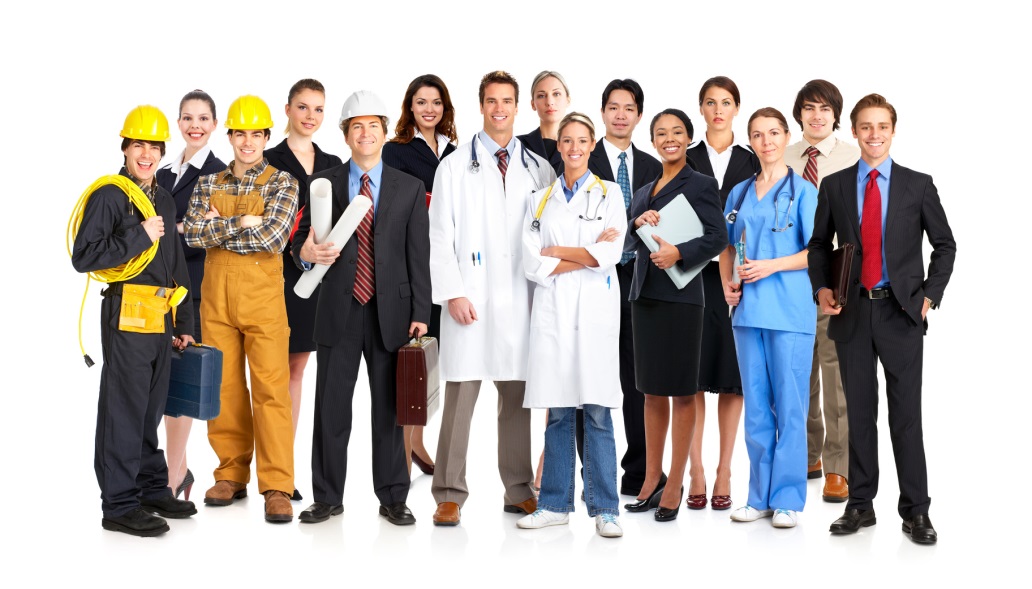 Employing Unit (EU)
The business that assigns work to a worker in exchange for payment 

Does not include a consumer
Employee
Subject to direction and control of EU
EU determines when / where / how work is performed
EU provides tools & materials

Is not working in capacity of a business owner/operator

Usually paid by time (hourly, weekly, or yearly salary)
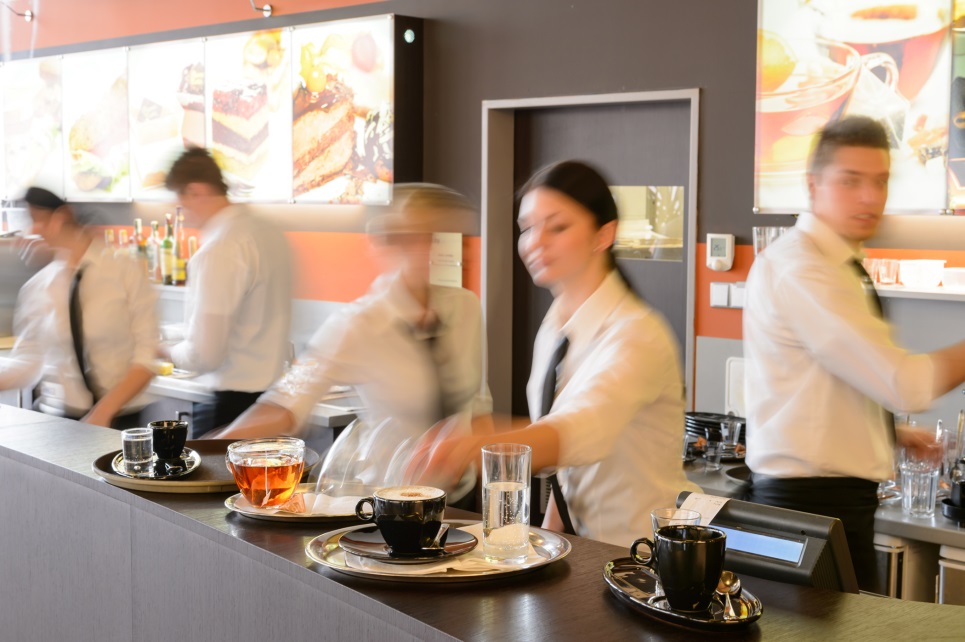 Independent Contractor
Not subject to direction and control of EU (but EU may set quality standards and deadlines)
Owns/operates business
Licensing
Insurance
 Usually paid a piece or job rate
 Usually provides tools/materials
 Should have a written contract
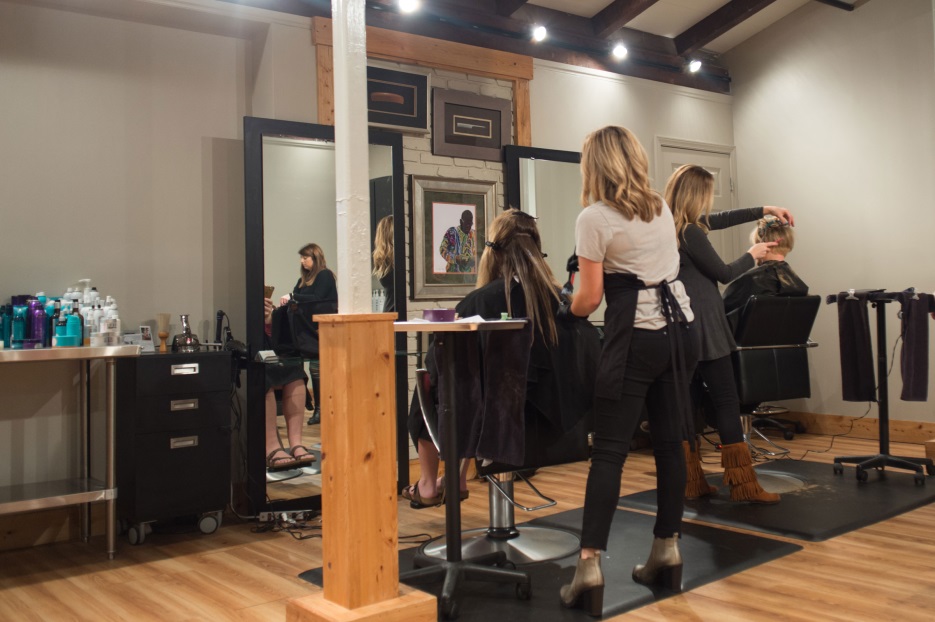 Employee or Independent Contractor?
Some statutory exclusions from employment:
 truck owner-operators and lessees
 some agricultural labor
 some domestic employment
 fishing & crabbing
 work performed for spouse, son/daughter, or parent  (if worker<21)
 college students working for their school
 interns and student nurses
commission-based insurance agents, realtors, and gasoline distributors (wholesale)
Employee or Independent Contractor?
Statutory exclusions from employment (cont’d):
work/study programs at public or non-profit colleges
human services contracted by a commonwealth, city or county human services agency
sales personnel who are commissioned based and have a contract
newspaper delivery personnel who are commissioned based and have a contract
taxi and sedan drivers
courier drivers
Employee or Independent Contractor?
Statutory exclusions from employment (cont’d):
college students working at camps
court reporters
cosmetologists (including manicurists) and barbers
psychiatrists, therapists, and LCSW’s working under contract
prison work (by inmates)
Employee or Independent Contractor?
Aside from previous exceptions, legal presumption is “employee.”

Presumption is rebuttable
Burden is on the employing unit.
Standard of proof:  preponderance
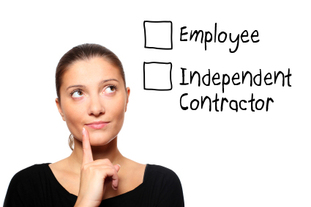 Employee or Independent Contractor?
VEC considers 20 factors (“IRS test”):
Instructions (when, where, how)
Training
 Integration
 Services rendered personally
 Hiring/supervising/paying assistants
 Continuing relationship
 Set hours of work
 Full time required
 Work done on premises
 Order/sequence set
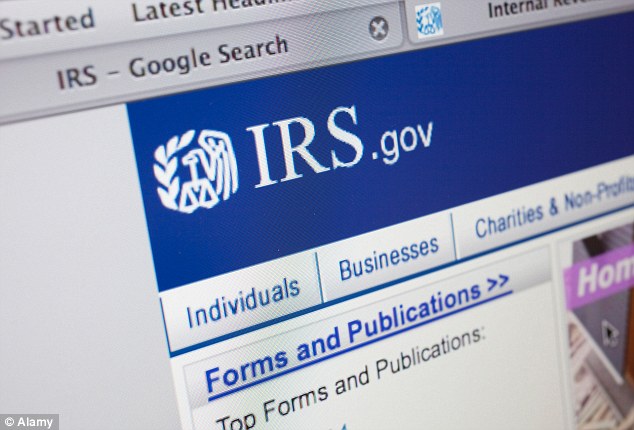 Employee or Independent Contractor?
VEC considers 20 factors (“IRS test”) cont’d:
Reports
Payment by hour/week/month
Payment of expenses
Furnishing of tools/materials
Significant investment in facilities
Profit or loss
Working for more than one business at a time
Making services available to general public
Right to fire
Right to quit
Treatment of an Independent Contractor (IC)
Proper treatment of an independent contractor by an EU includes:
Checking licensing before accepting/considering bid
Soliciting IC’s TIN
Not exerting more direction/control than is specified in the contract
Making timely payments per schedule specified in  contract
Providing 1099(s) at end of job or end of year
Treatment of an Employee
Proper treatment of an employee by an EU includes:

At commencement of employment:
I-9
W-4
Court-ordered support
Virginia New Hire

Compliance with Virginia and U.S. minimum wage and overtime rules
Treatment of an Employee
Employee included with Worker’s Compensation policy (accurate description of number and types of employees provided to carrier)
Wages reported to VEC for unemployment insurance coverage
Payroll withholdings
FICA (Social Security and Medicare)
State income tax
Federal income tax
W-2 in January
In Fact
What matters most is what is really happening
The existence of a W-9, a contract, and a 1099 are indicative but not dispositive.
An EU can’t “convert” an employee into an independent contractor by filling out some forms.
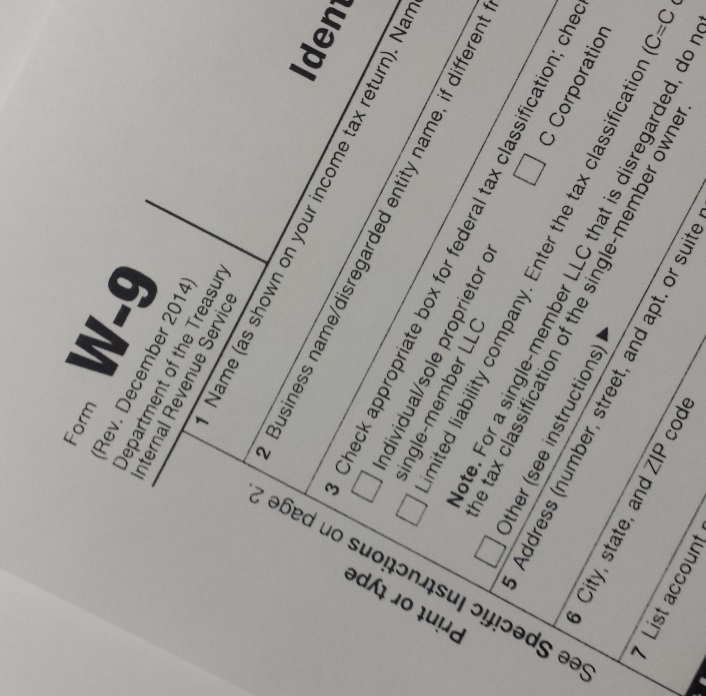 Why Does it Matter?
Misclassification harms:
Workers
Law-abiding businesses (competitors)
Taxpayers
Applicable Virginia Laws
Virginia Unemployment Compensation Act (Title 60.2)
EU shall report new hires and re-hires to the Virginia New Hire Reporting Center.
EU shall request each new hire to disclose child support withholding orders.
EU may not require/accept agreement to waive Unemployment Insurance benefits or rights.
Violations are Class 1 Misdemeanors (up to 1 year in jail).
Applicable Virginia Laws
Fraud Against Taxpayers Act (Title 8.01, Art. 19.1)
Presenting a false/fraudulent claim, knowingly making a false statement, or knowingly avoiding an obligation to the Commonwealth is subject to penalty of up to $11,000 plus treble damages.
Applicable Virginia Laws
Professions and Occupations (Title 54.1)
Contracting or bidding without a license is a Class 1 Misdemeanor.
Receiving/considering a bid without first receiving the bidder’s license is a Class 1 Misdemeanor.
Worker who undertakes work without proper license/certificate commits a Class 1 Misdemeanor and is subject to fine of $500/day.
Applicable Virginia Laws
Tax (Title 58.1)
EU who fails to withhold/submit required withholdings is subject to civil penalty of 6% per month plus interest.
Willful failure is a Class 1 Misdemeanor.

DOLI (VOSH)
An EU with misclassified workers is not entitled to size / good faith reductions when calculating penalties for safety violations.
Sources of Compliance Reviews
Complaints
Workers
Competitors
Referrals from other government agencies
Random selections
1099 extract information (coming soon)
Inter-Agency Task Force on Worker Misclassification and Payroll Fraud
Established in 2014
Members:
Secretary of Commerce and Trade (Chair)
Virginia Employment Commission
Department of Labor and Industry
Worker’s Compensation Commission
State Corporations Commission
Department of Professional and Occupational Licensing
Department of Taxation
Office of the Attorney General
Partnership with U.S. Department    of Labor
As of June 16, 2016, Virginia should be shaded blue, having become the 31st state  to enter a MOU with USDOL
Information sharing
Resource sharing
Hot button issue for USDOL Sec. Tom Perez
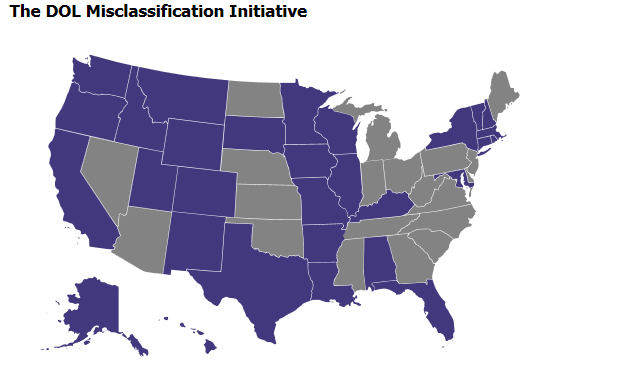 Source: https://www.dol.gov/whd/workers/misclassification/
Questions? Comments?Complaints / Referrals?
Contact: Virginia Employment Commission
Targeted Audit and Investigative Enforcement Unit

(804) 371-4218
geoff.garner@vec.virginia.gov